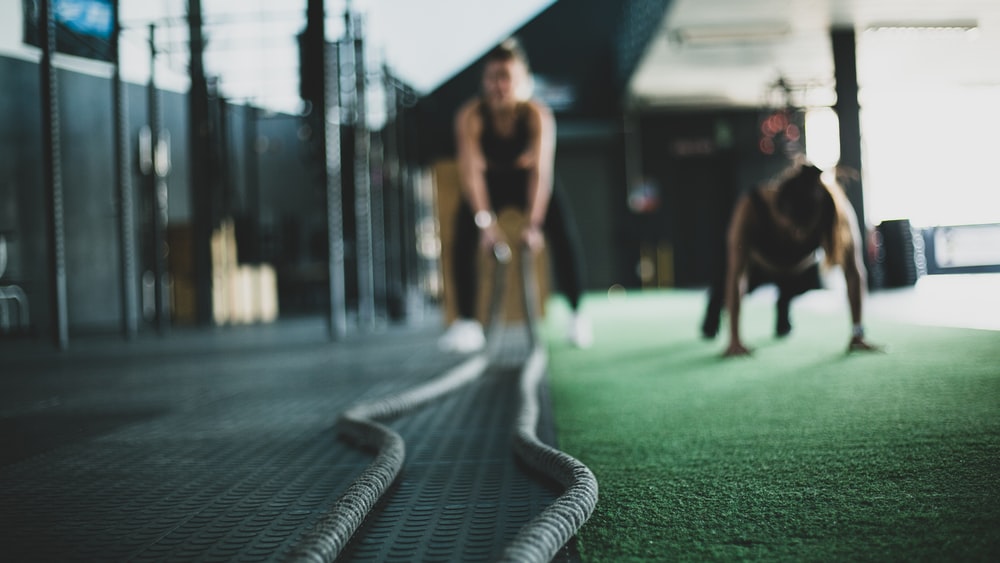 Polar eszközök használata a gyakorlatban
2022.11.07. 
Ungi Tamás
Pulzusszám
Ütőér kitapintása nyakon vagy csuklón, 15-20 mp ig
Nőknél 78 ütés/perc
Férfiaknál 72 ütés/perc
Sportolóknál 60 > , Sportszív
Karvonen módszer (A Polar rendszer ezt használja)
MAXIMÁLIS PULZUS = 220 ─ ÉLETKOR
ffi.: 220 ─ ÉLETKOR = MAXIMÁLIS PULZUS
Nők.: 226 ─ ÉLETKOR = MAXIMÁLIS PULZUS
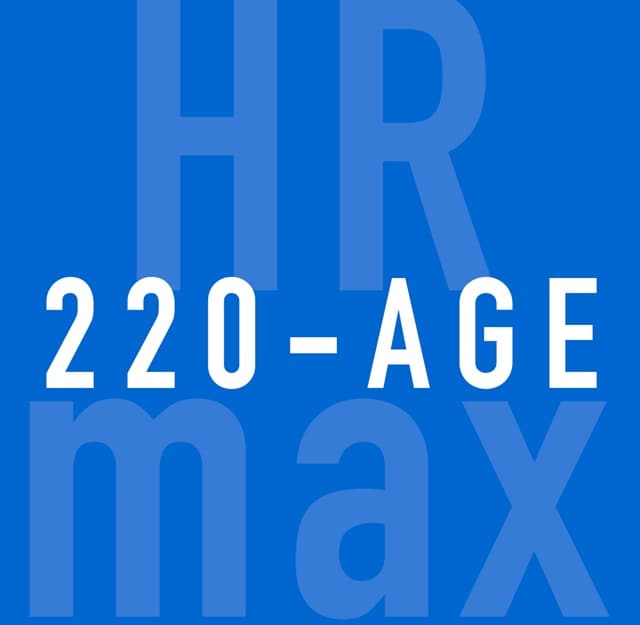 Pulzusszám II
Kallio és Seppanen 
205 ─ 1/2 ÉLETKOR = MAXIMÁLIS PULZUS
Edzett szervezetnél


Elméleti maximum
Edzettségi szinttől függően ez eltérhet
Pulzusszámot befolyásoló tényezők
Életkor
Nem
Genetika
Testsúly
Izomtömeg arány
Napszak
Hőmérséklet
Betegség
Tengerszint feletti magasság
Élénkítő szerek
Idegrendszeri hatások
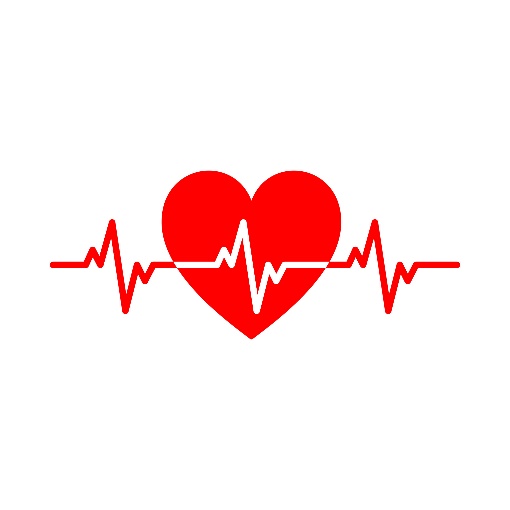 intenzitási zónák
50-60%-os edzéspulzus:	 nagyon könnyű
60-70%-os edzéspulzus:	könnyű
70-80%-os edzéspulzus:	közepes intenzitás /stady-state
80-90%-os edzéspulzus:	kemény anaerob küszöb
90-100%-os edzéspulzus:	 nagyon kemény (maximális erőkifejtés
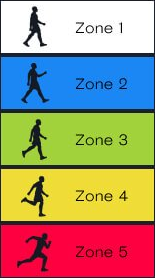 Edzésmódszerek
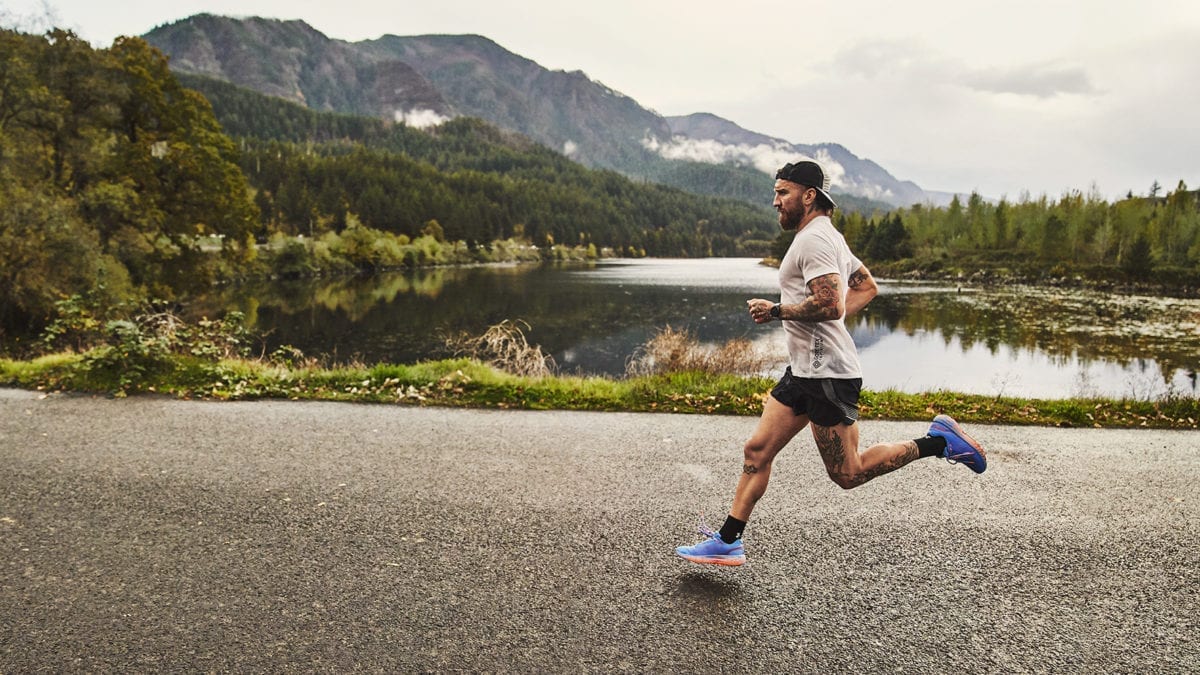 Kötő- és tartószövetek edzése
Maratoni
Fartlek 
Piramis (Mandula)
Intervallum
Ismétléses 
Vágta
Intenzitási zónák kiszámítása
MUNKAPULZUS=MAXIMÁLIS PULZUS-NYUGALMI PULZUS 
ERDZÉSPULZUS=(MUNKAPULZUS X INTENZITÁSI ZÓNA)+NYUGALMI PULZUS
Kompenzációs szintek
1. szint a sportoló akarati bevitel nélkül is tudja a kívánt teljesítményt elérni
2. szint a sportolónak erős akarati bevitelre van szüksége, hogy tartsa a kívánt teljesítményt
3. szint a sportoló akarati bevitellel sem tudja tartani teljesítményét
Kompenzációs szintek
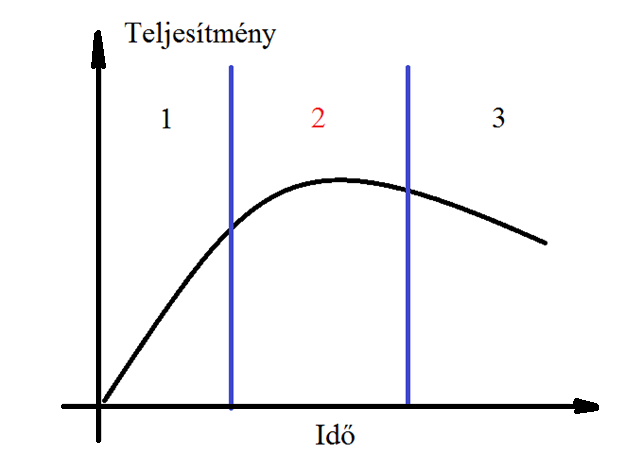 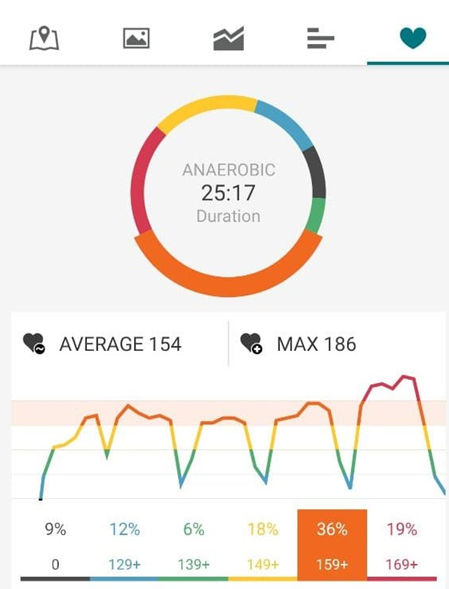 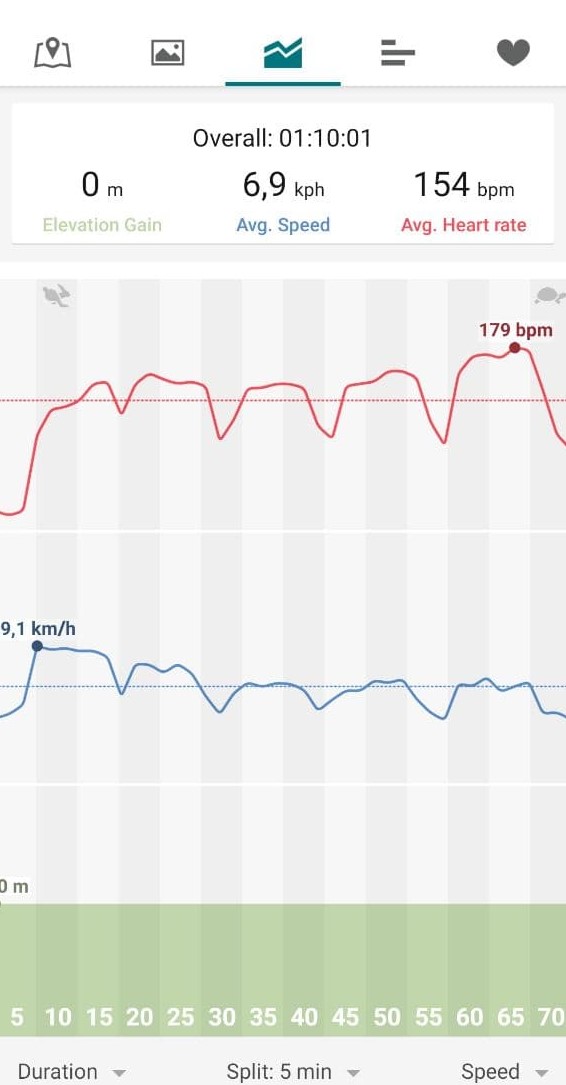 Az eszközök
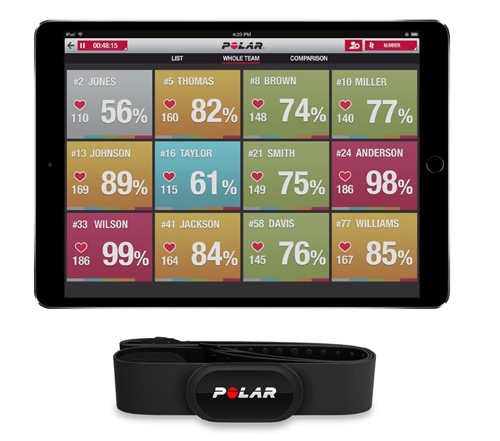 Apple iPad 2020 (8. gen)
Polar Team alkalmazás 

Polar H10 pulzusmérő szenzor és hozzá tartozó pántok (30 db)
Műszaki szemszög
Bluetooth 4.0 vagy újabb (akár az összes eszközzel)
Android 7, IOS 13 vagy újabb 
Nincs a szenzorokon kapcsoló gomb, helyes viselés esetén mér csak
GPS adatokat nem kezel
Elemes
Egyszerre egy Polar H10 két eszközzel is tud kommunikálni 
Egy edzésnyi adatot el tud tárolni magában 
Az Ipadről wifi segítségével elküldhetők az edzés adatok emailben
A pántok moshatóak
Két eszköznek továbbított jelekKét különböző alkalmazás
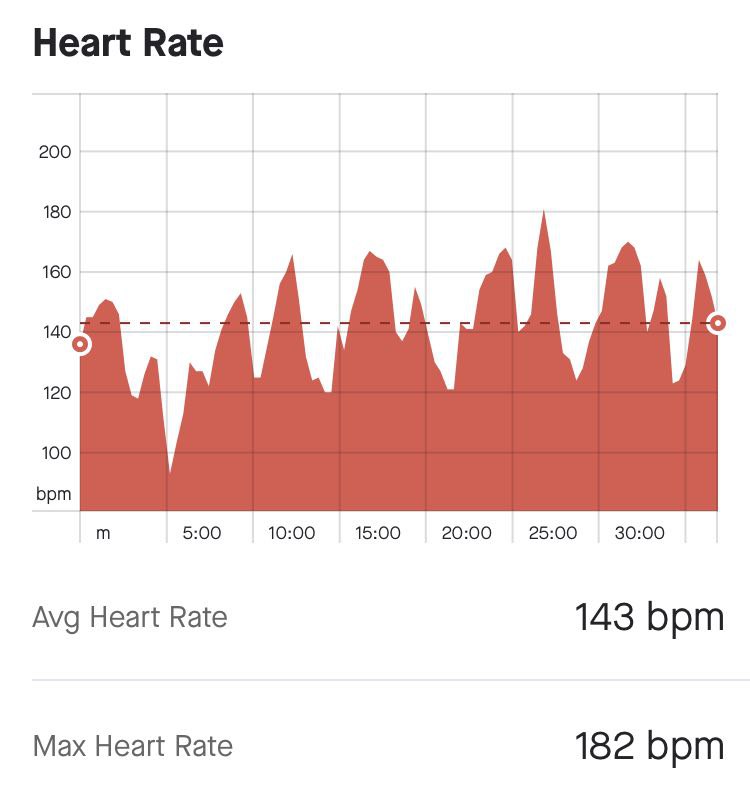 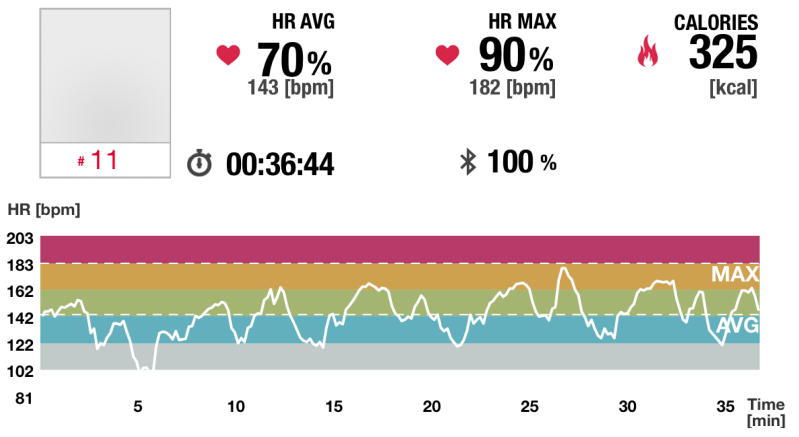 Pulzus mérés eszközzel:
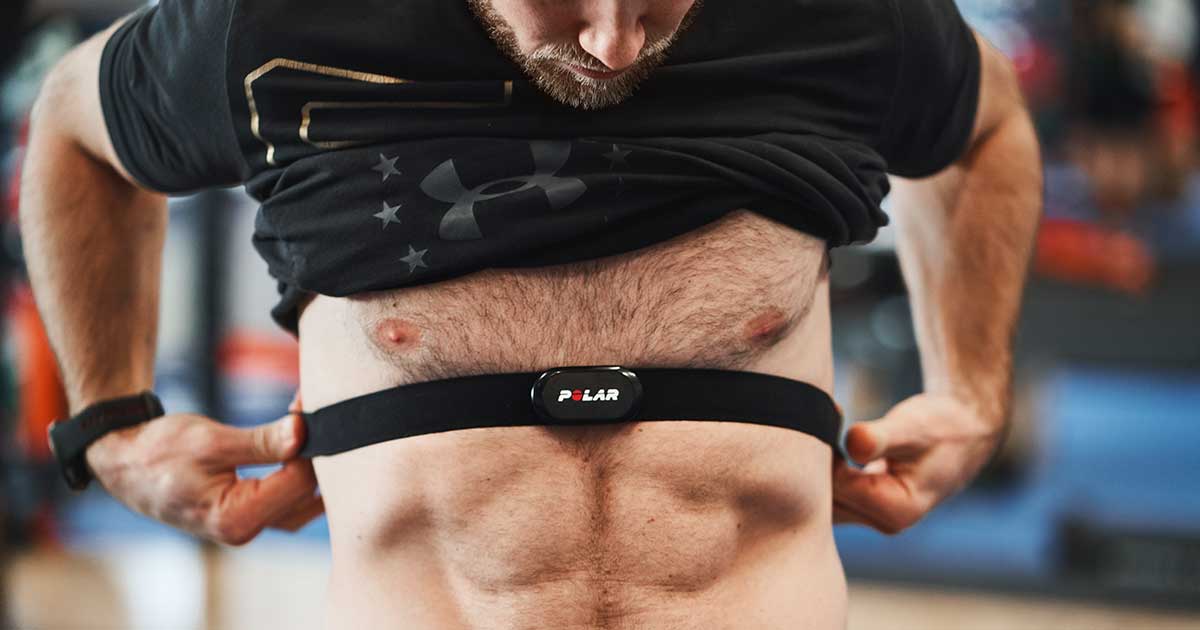 EKG: A szív elektromos jeleit pulzusadatokká alakítja

OHR: Led-es világítást és érzékelőt használva a véredények méreteinek változásait alakítja pulzusadatokká
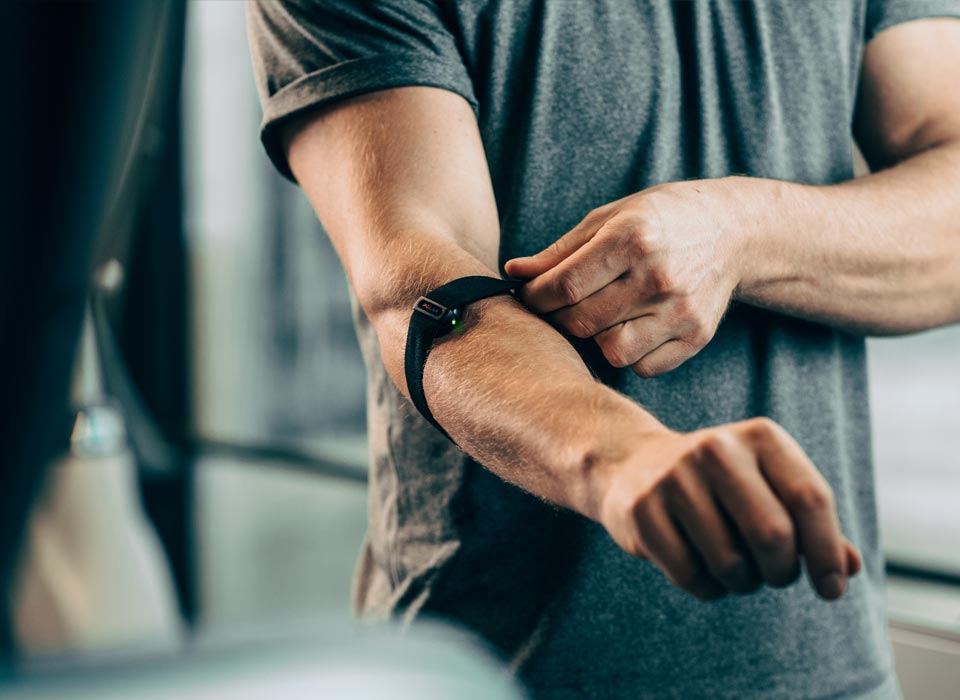 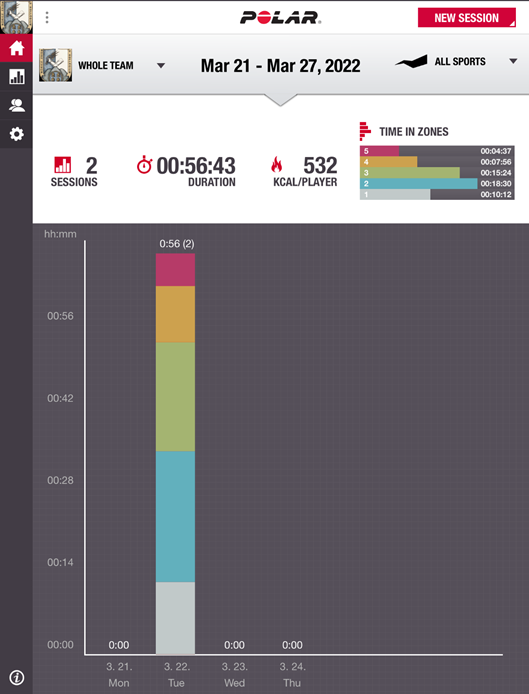 A használat
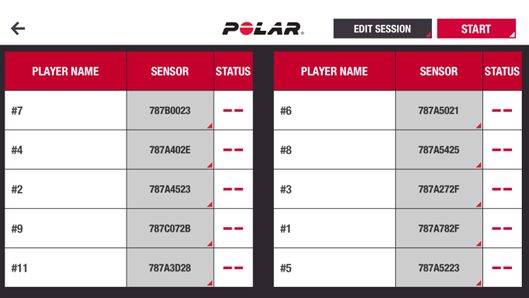 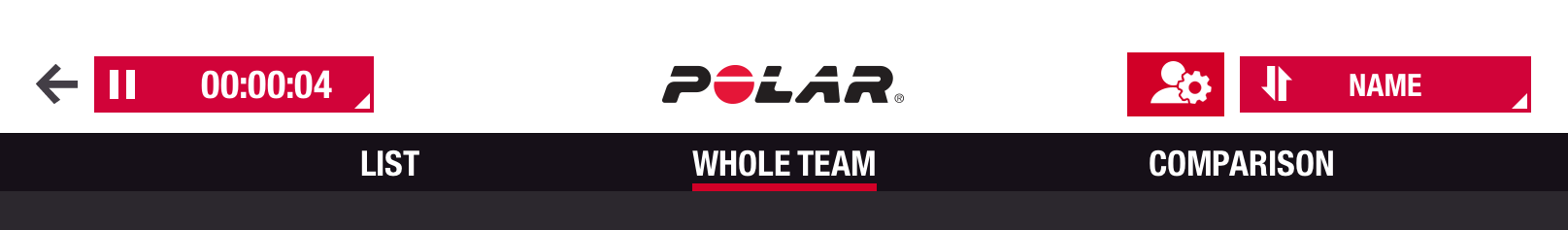 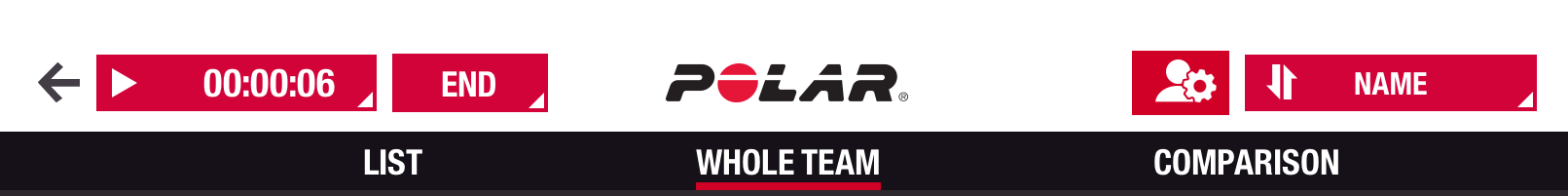 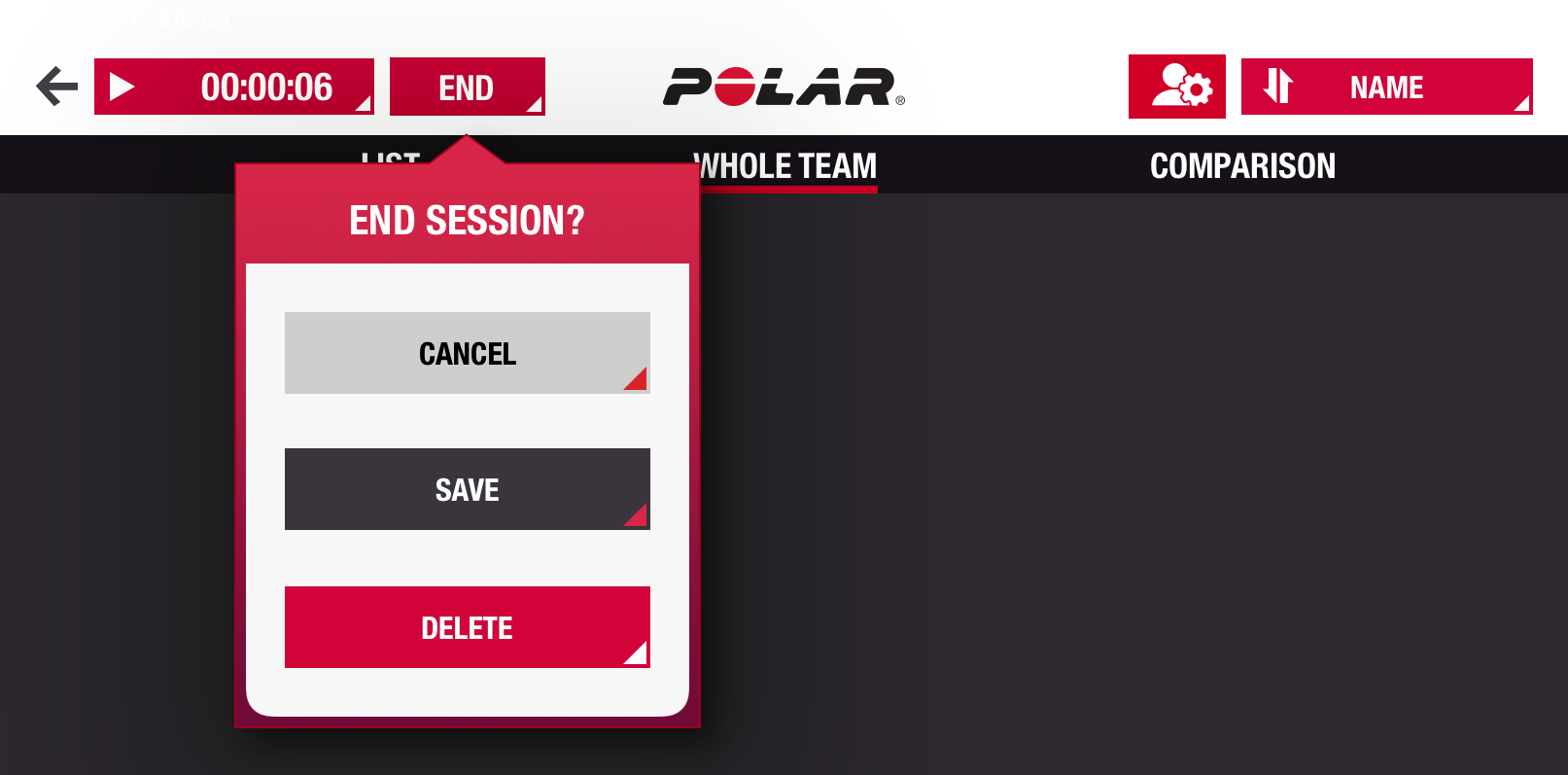 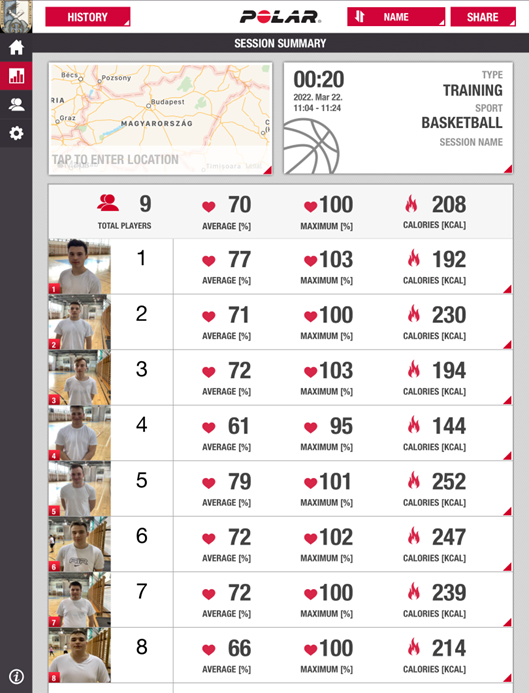 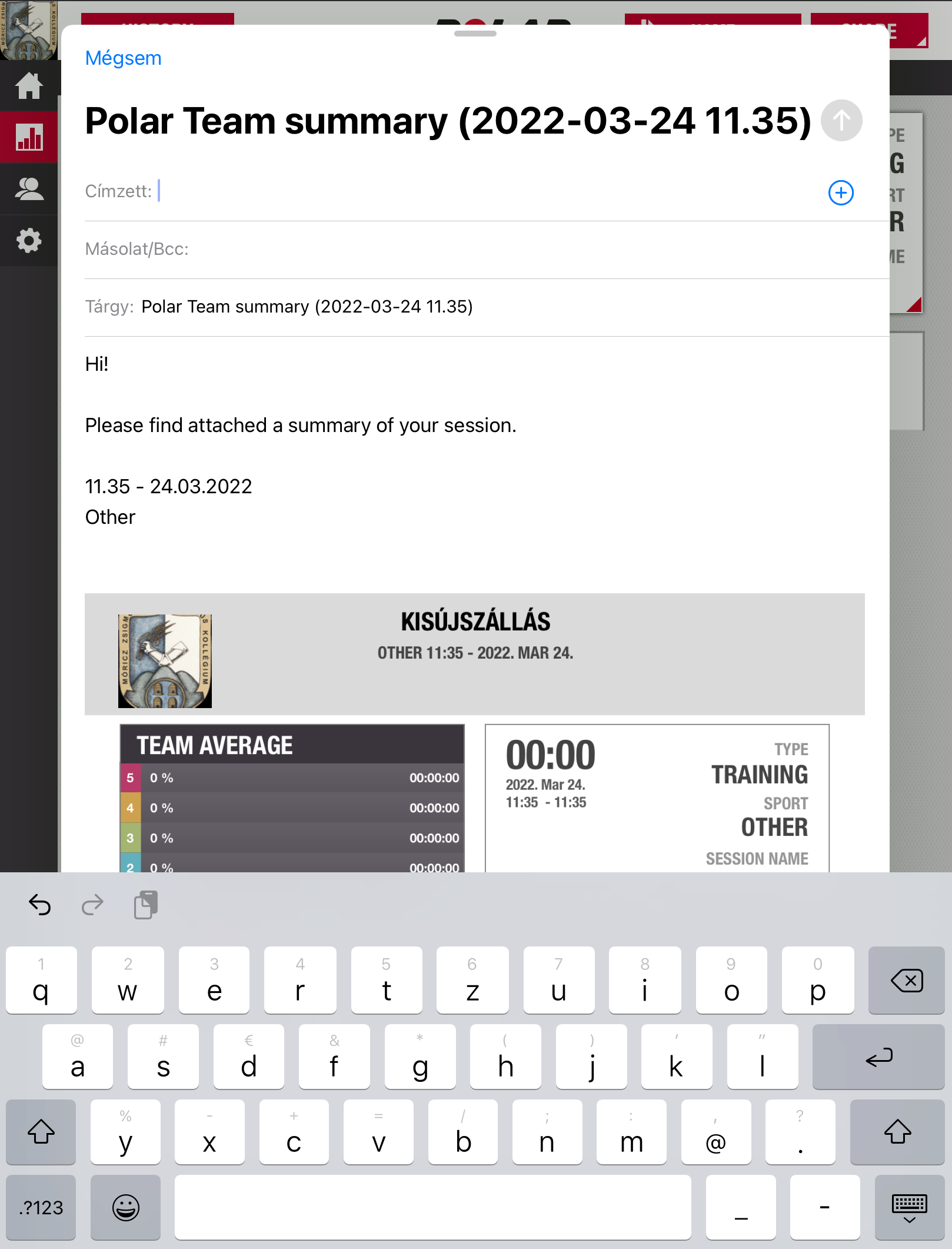 Ingafutás 20 m
Pulzus emelkedése
Ha lefutunk 5 km-t 30 perc alatt 175-ös átlag pulzussal, majd 2 hét múlva ugyanezt 165-ös átlag pulzussal, akkor melyik edzéseden volt jobb a teljesítményünk?
Regenerálódási pulzusszám
A regenerálódási pulzus az edzés közben mért pulzus és az edzés befejezése után két perccel mért pulzus közötti különbség. 
Tanulmányok szerint összefüggés van a regenerálódási pulzusszám és a kardiológiai egészség között.
A nagyobb szám egészségesebb szívre utal.
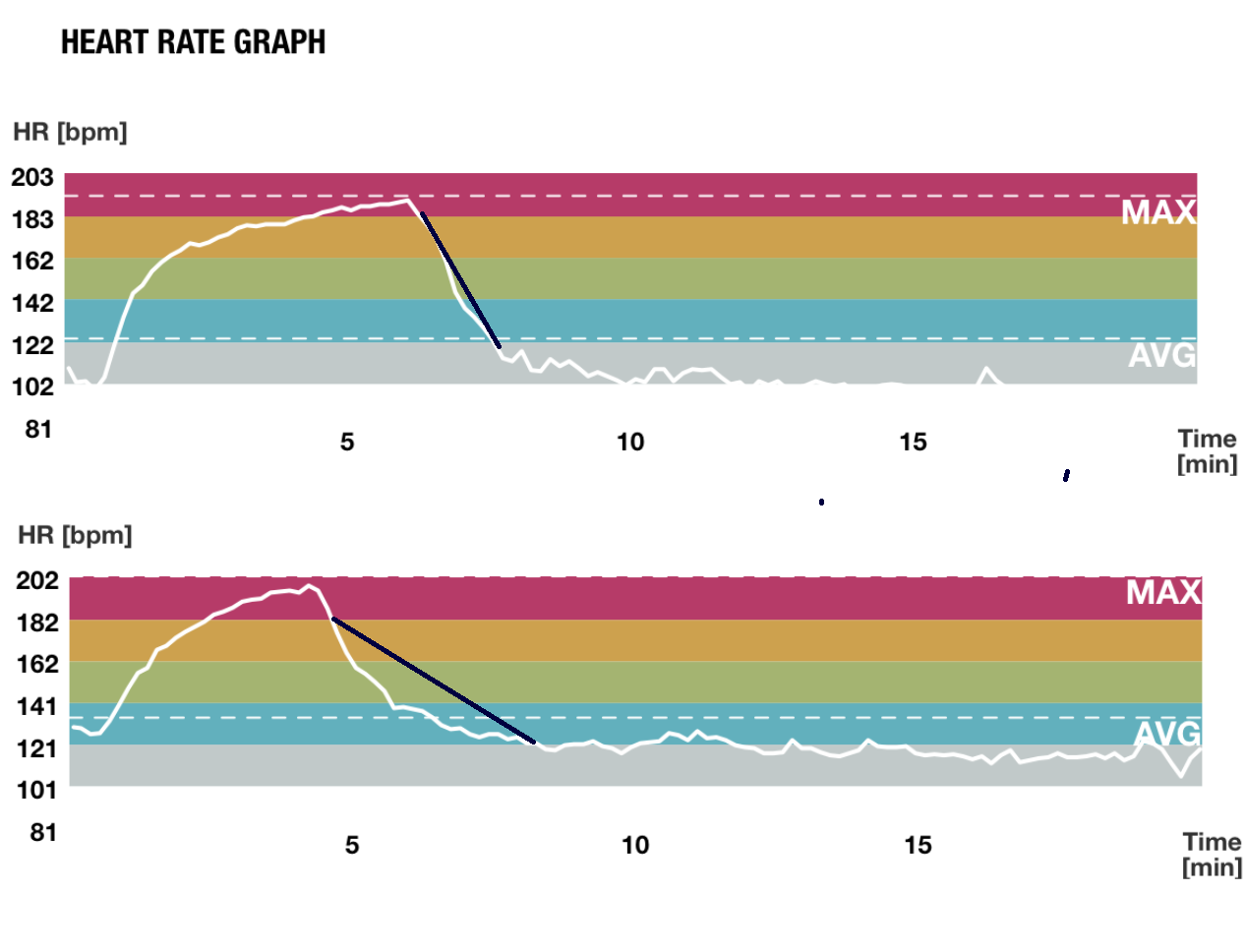 Elméleti maximum felett
Magasan maradt pulzus érték
Magasan maradt pulzus érték II.
„Train smarter not just harder”
„Eddz okosabban ne csak keményebben”
(Polar mottó)